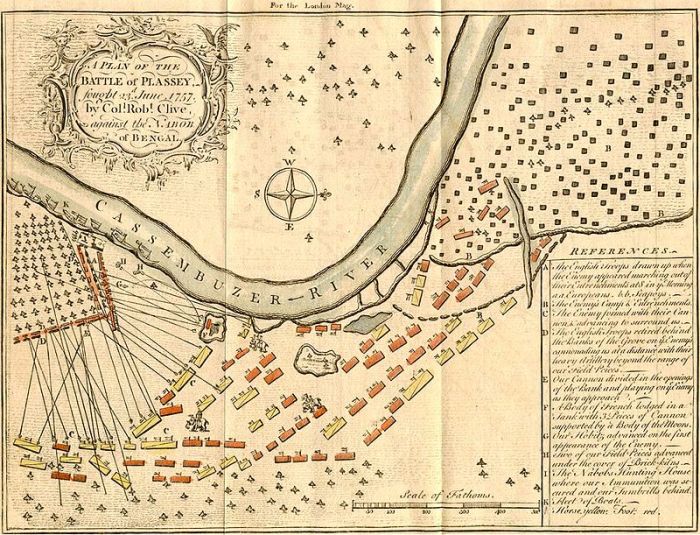 স্বাগতম
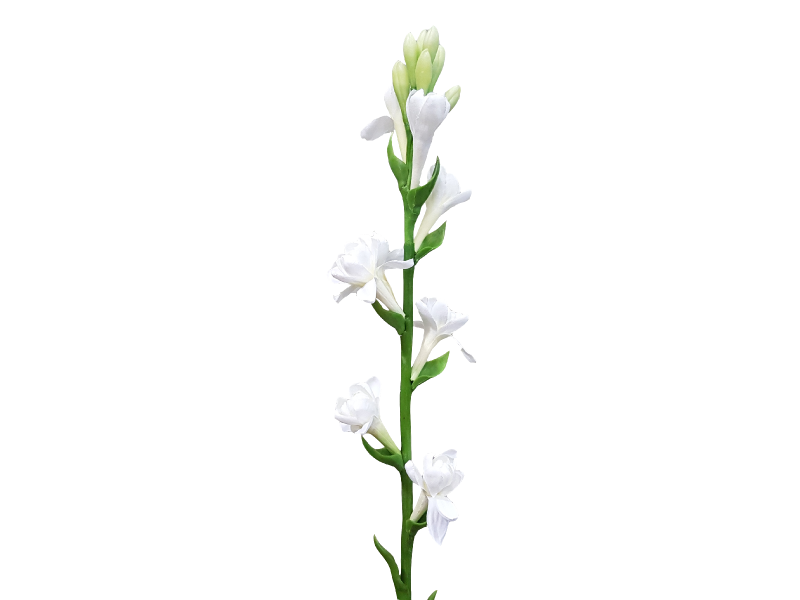 শিক্ষক পরিচিতি
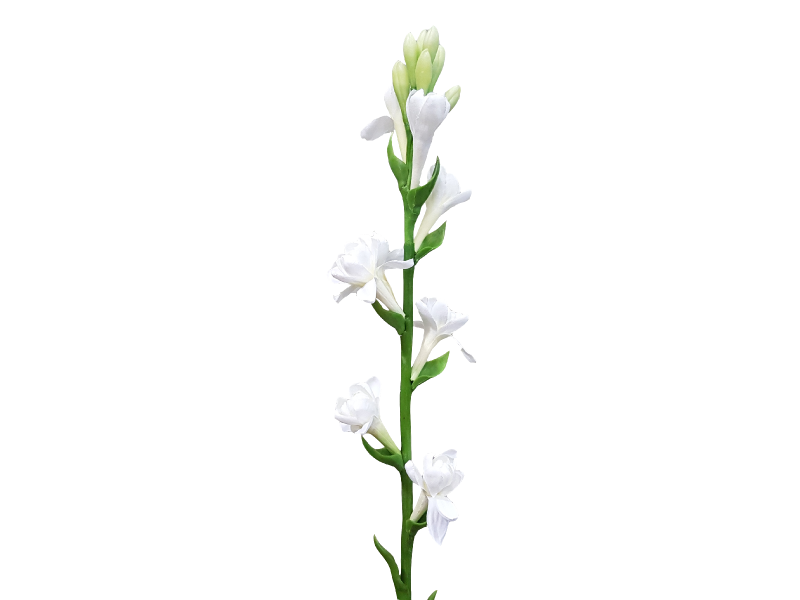 মোঃ আমিরুল ইসলাম 
সহকারী শিক্ষক 
চেংগাড়া সরকারী প্রাথমিক বিদ্যালয় 
গাংনী, মেহেরপুর।
Email: 19amirul83@gmail.com
পাঠ পরিচিতি
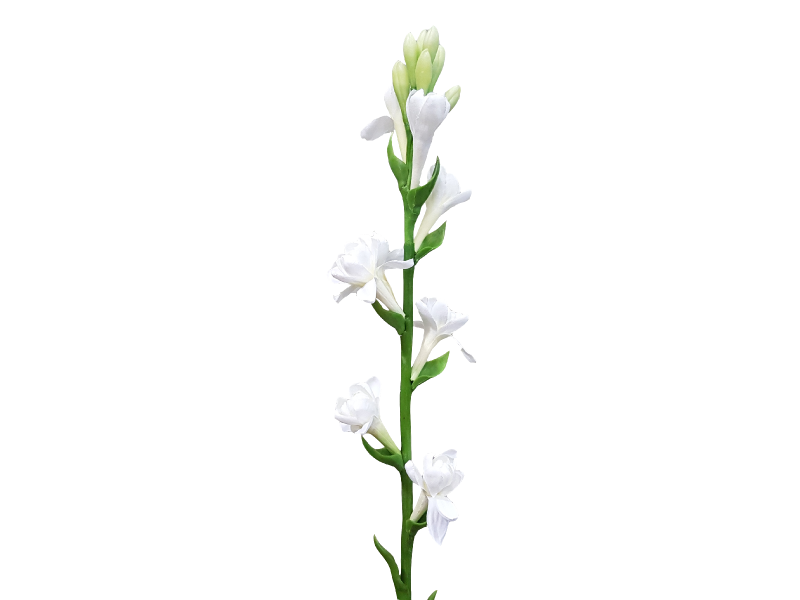 শ্রেণীঃ পঞ্চম
বিষয়ঃ বাংলাদেশ ও বিশ্ব পরিচয়
অধ্যায়ঃ দ্বিতীয় 
সময়ঃ ৫০ মিনিট 
তারিখঃ ২৬/০১/২০২০
শিখনফল
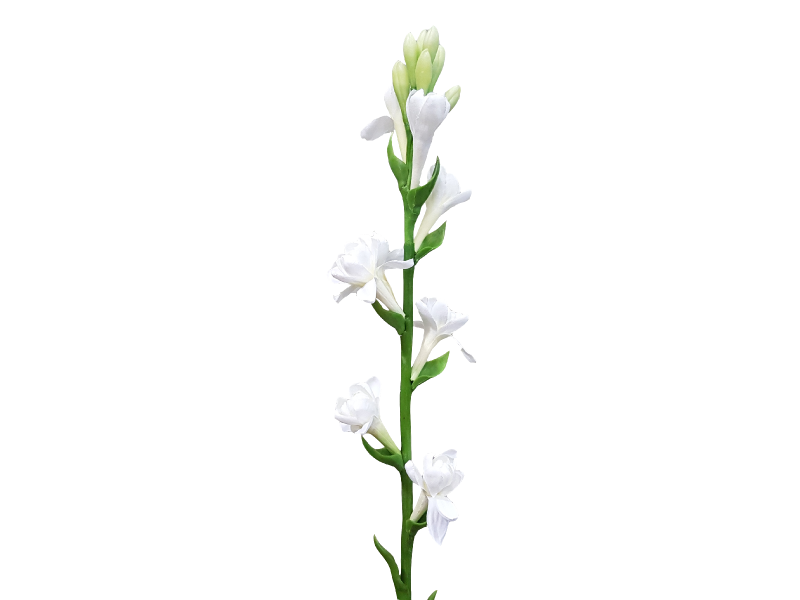 ১৫.১.১ –ব্রিটিশ ঔপনিবেশিক শাসন (শাসনকাল,আগমনের
            কারণ,ঔপনিবেশিক শাসনের প্রভাব,স্বাধীনতা
            আন্দোলন, ১৯৪৭ এর স্বাধীনতা) সম্পর্কে                     	     সংক্ষেপে বলতে পারবে।
এসো একটি ভিডিও দেখি
https://www.youtube.com/watch?v=8HEl9E70SxU
ভিডিও তে আমরা কি দেখলাম ?
এসো কিছু ছবি দেখি
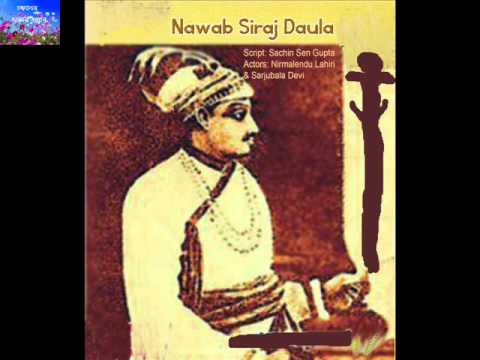 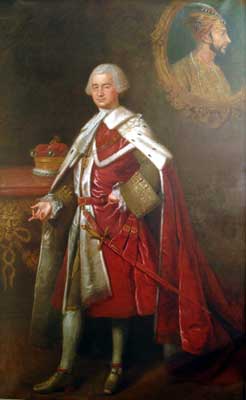 নবাব সিরাজুদ্দৌলা
লর্ড ক্লাইভ
আরো কিছু ছবি
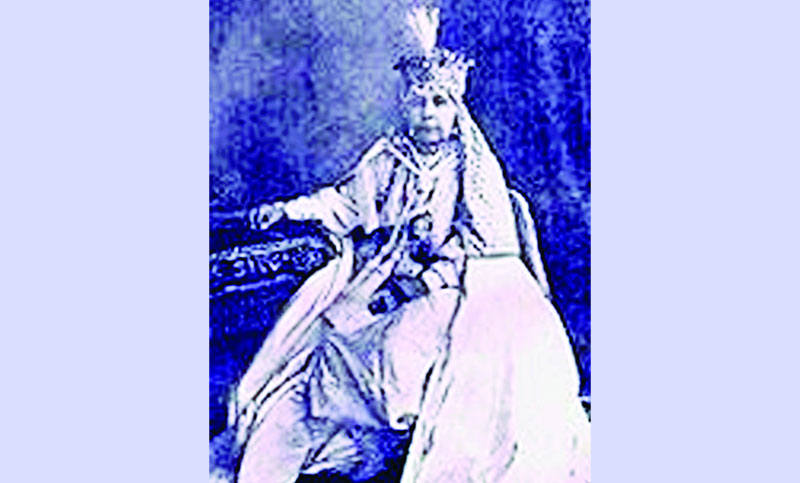 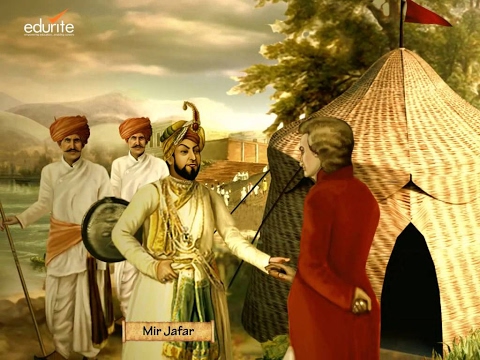 মীর জাফর ও লর্ড ক্লাইভ
ঘষেটি বেগম
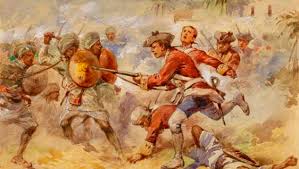 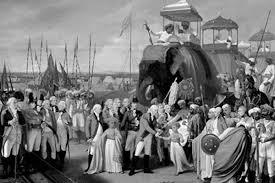 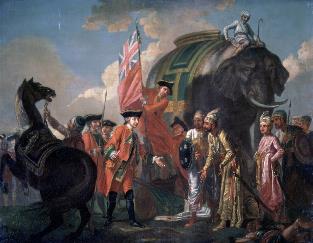 ছবি নিয়ে আমরা  চিন্তা করি এটা কিসের ছবি হতে পারে?
যুদ্ধের ছবি
পাঠ ঘোষণা
পাঠ শিরোনামঃ ব্রিটিশ শাসন ( ১৭৫৭ সালের পলাশির যুদ্ধ) 

পাঠ্যাংশঃ মোঘল আমলে ....................................... শাসন প্রতিষ্ঠিত হয়।
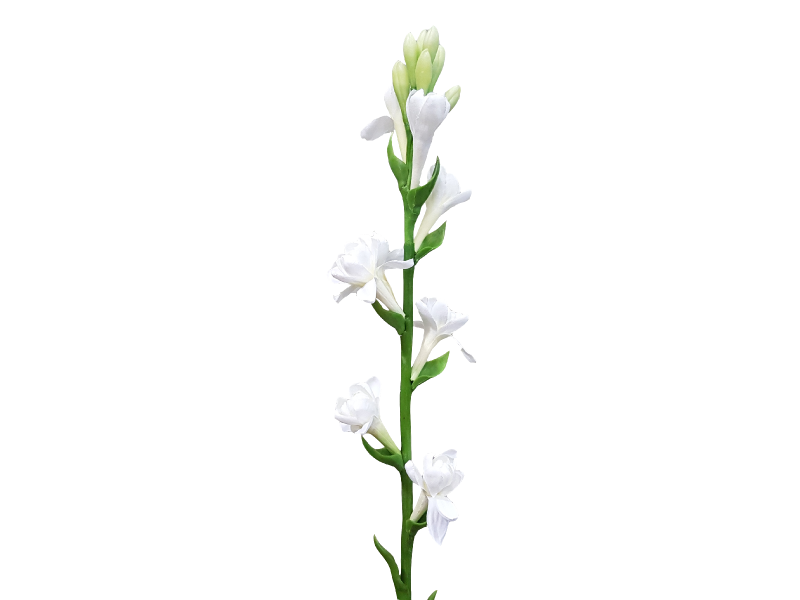 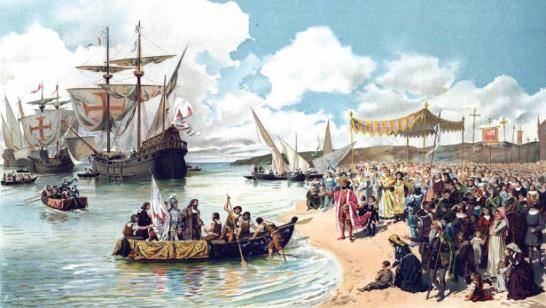 পর্তুগিজদের বাংলায় আগমনঃ 
মোঘল আমলে বাংলা ধন-সম্পদে পূর্ণ ছিল । সে কারণে  ইউরোপিয়ানরা বাণিজ্য করার জন্য বাংলায় আসা শুরু করে ।
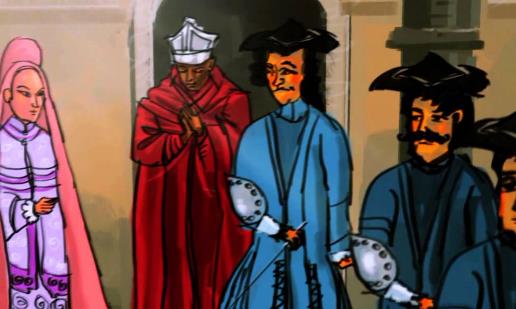 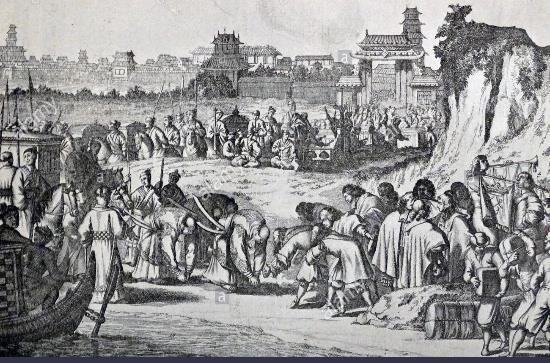 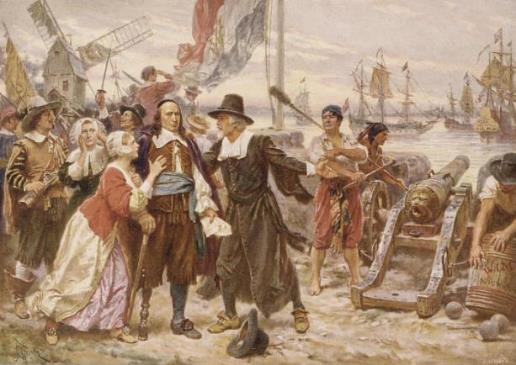 ডাচদের বাংলায় আগমনঃ 
পর্তুগিজদের পরেই বাংলায় বাণিজ্য করতে আসে।
পাঠ্য বই সংযোগ
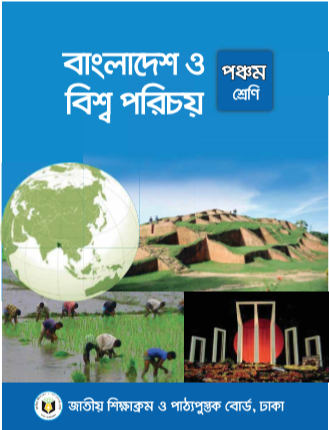 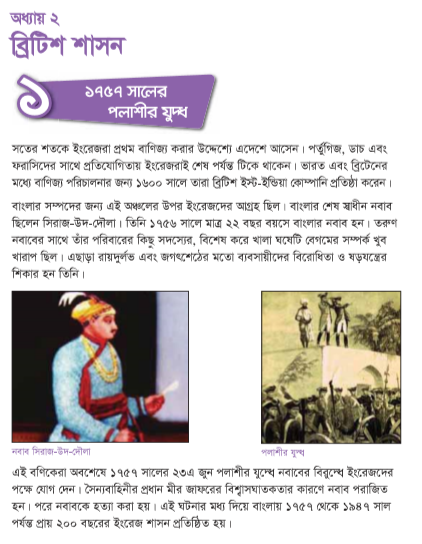 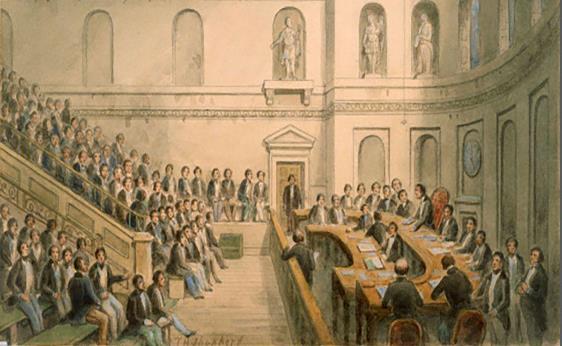 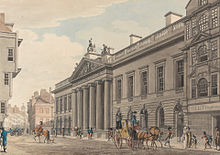 ইংরেজদের বাংলায় আগমন এবং ব্রিটিশ ইস্ট-ইন্ডিয়া কোম্পানি প্রতিষ্ঠা-১৬০০খ্রিঃ।বাংলার সম্পদ হাতিয়ে নেওয়ার জন্য ইংরেজরা বাংলায় আসে। ১৬০০ সালে ইস্ট-ইন্ডিয়া কোম্পানি গঠন করে তারা বাণিজ্য করে ও বাংলায় প্রভাব বিস্তার শুরু করে।
নবাব সিরাজ-উদ-দৌলা ১৭৫৬ সালে মাত্র ২২ বছর বয়সে বাংলার নবাব হন। এই সময়  বাংলায় ধনসম্পদে পরিপূর্ণ ছিল। নবাব তাঁর পরিবারের সদস্যদের দ্বারা ষড়যন্ত্রের শিকার হন।
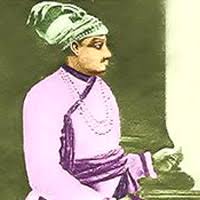 যাঁদের দ্বারা ষড়যন্ত্রের শিকার হন।
মীর জাফর
ঘষেটি
বেগম
ক্লাইভ
নবাব
দেশীয়  বণিক
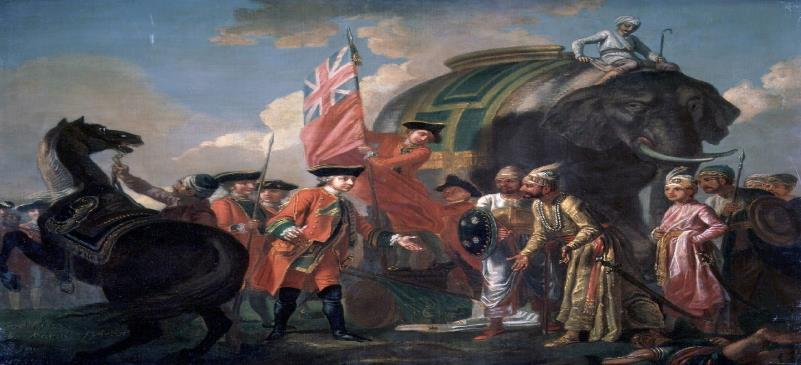 মীর জাফরের বিশ্বাস ঘাতকতা
নবাবের প্রধান সেনাপতি মীরজাফর ইংরেজদের সাথে যুদ্ধ না করে দাঁড়িয়ে থাকে।
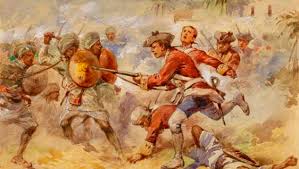 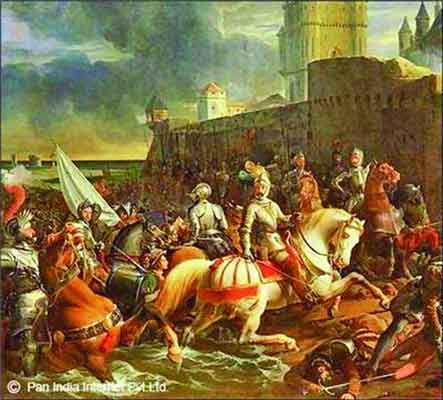 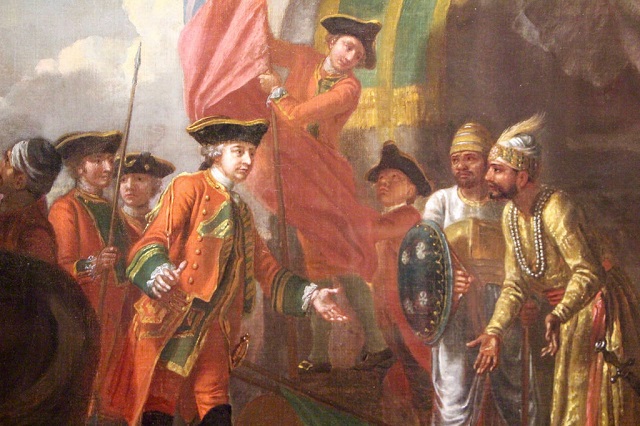 পলাশির যুদ্ধ
১৭৫৭ সালের ২৩ শে জুন পলাশির প্রান্তরে নবাবের পরাজয়ের মাধ্যমে বাংলা তথা ভারত উপমহাদেশ ইংরেজ শাসনে চলে যায়।তারা ১৯৪৭ সাল পর্যন্ত এ দেশ শোষণ করে। আন্দোলনের ফলে ১৯৪৭ সালে উপমহাদেশ স্বাধীন হয়।
দলীয় কাজ
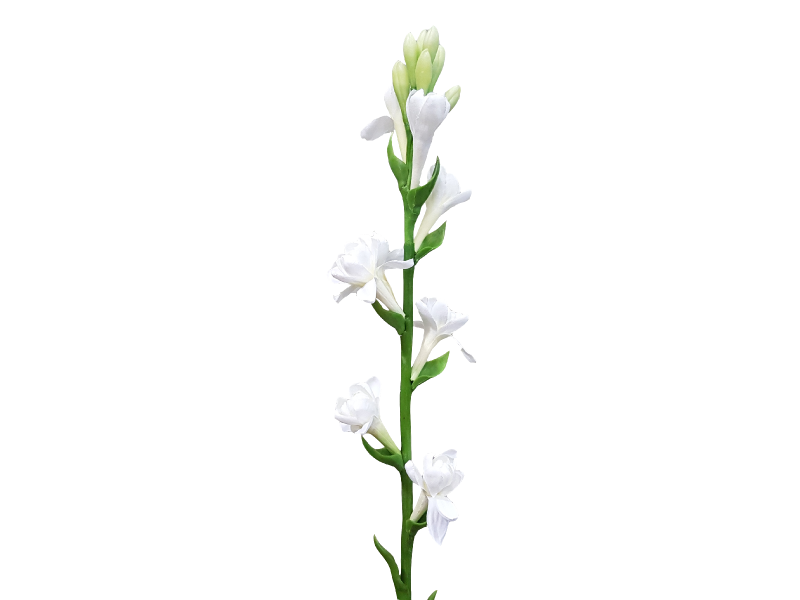 পলাশিঃ ব্রিটিশরা কত বছর ভারতে ছিল এবং কত বছর শাসন করেছিল?  
বিহারঃ ব্রিটিশরা কেন এদেশে এসেছিল?
                        
ডাচঃ নবাবের বিরুদ্ধে কারা ষড়যন্ত্র করেছিল?
উত্তরঃ ৩৪৭ বছর এবং ১৯০ বছর।
উত্তরঃ সম্পদ শোষণের ও বাণিজ্যের উদ্দ্যেশে।
উত্তরঃ ঘষেটি বেগম, মীর জাফর ও দেশীয় বণিক।
পাঠের সারসংক্ষেপের প্রশ্নোত্তর
১) ইংরেজরা কেন ভারতে এসেছিল?   
২) বাংলার প্রতি ইংরেজদের কেন আগ্রহ ছিল?  

৩) ১৭৫৭- ১৯৪৭ সাল  পর্যন্ত কারা বাংলা শাসন করে? 

৪) নবাবের বিরুদ্ধে কারা ষড়যন্ত্র করে?

৫) নবাব কেন যুদ্ধে পরাজিত হয়েছিল?
উত্তরঃ বাণিজ্যের উদ্দ্যেশে
উত্তরঃ সম্পদের কারণে
উত্তরঃ ইংরেজরা
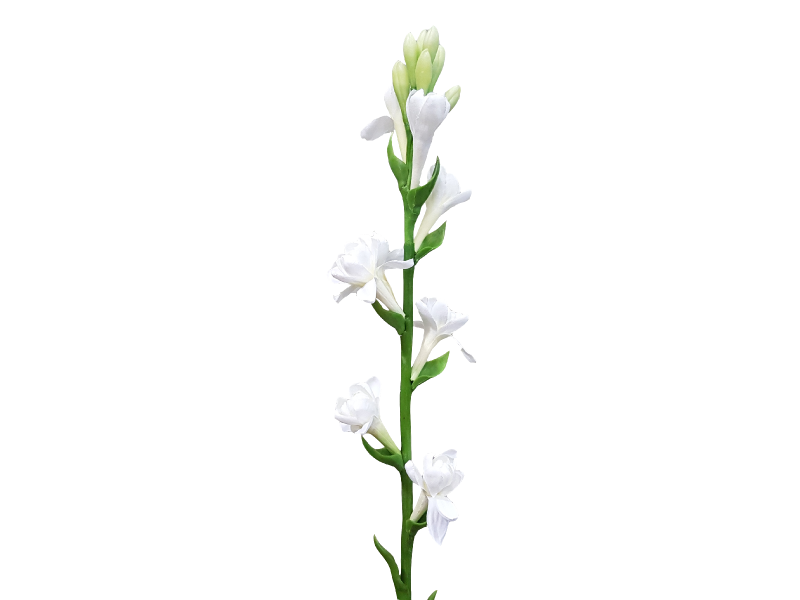 উত্তরঃ পরিবারের সদস্য ও স্থানীয় বণিক
উত্তরঃ মীর জাফরের বিশ্বাসঘাতকতার কারণে।
মূল্যায়ন
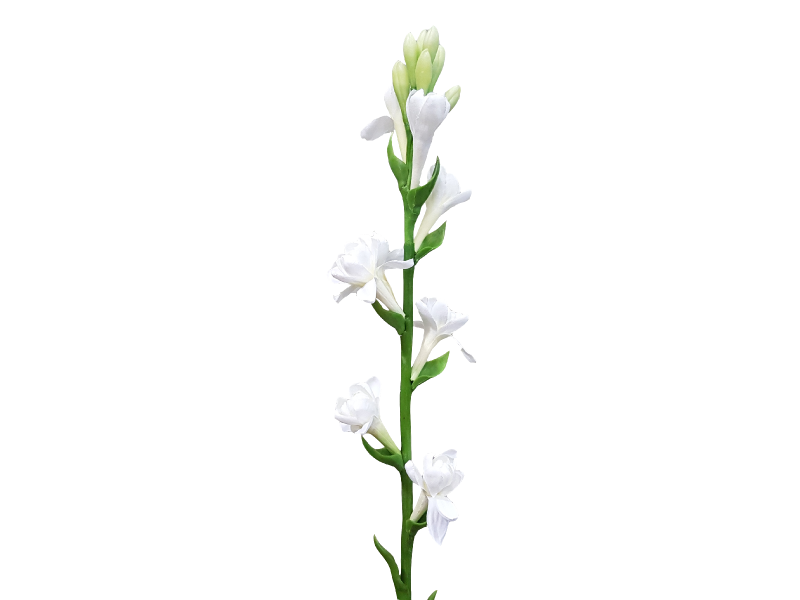 ইউরোপিয়ানদের মধ্যে কারা প্রথম ভারতে আসে?
উত্তরঃ ইংরেজ
২) ভারত উপমহাদেশ কত সালে স্বাধীনতা লাভ করে?
উত্তরঃ  ১৯৪৭ সালে
পরিকল্পিত কাজ
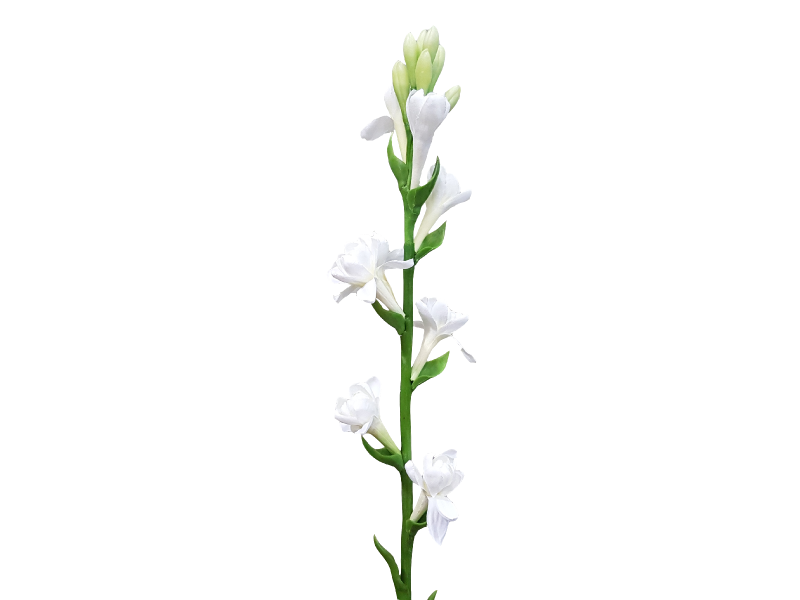 পলাশি যুদ্ধের ফলাফল কি হয়েছিল সে সম্পর্কে সর্বনিম্ন পাঁচটি বাক্য বাড়ি থেকে লিখে নিয়ে আসবে।
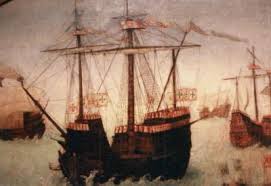 ধন্যবাদ
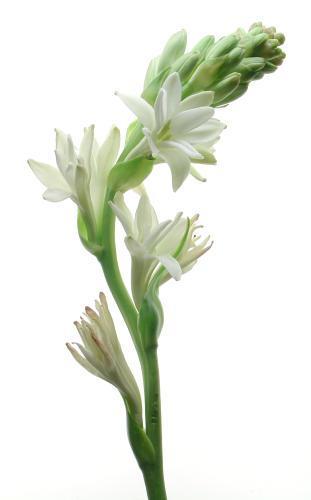